Муниципальное бюджетное общеобразовательное учреждение – основная общеобразовательная школа 
с. Сосновка  Балтайского муниципального района Саратовской области.
Структурное подразделение Детский сад
Проект: 
«Покормите птиц зимой»
Автор проекта: воспитатель 
Долгова Наталья Сергеевна
2021 год
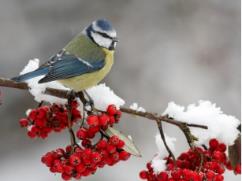 Ак
Приучите птиц в мороз
К своему окну,
Чтоб без песен не пришлось
Нам встречать весну.
А.Яшин

Говорят, что птицы — это ангелы, души добрых людей. В старину, ещё до прихода христианства, люди верили, что пернатые на своих крыльях приносят весну и открывают праведным людям двери рая, поэтому даже бедные крестьяне старались птиц зимой подкармливать.
Пернатым особенно трудно в суровые морозы, сильные снегопады, а также когда почва, ветки и стволы деревьев покрываются ледяной коркой. Естественный корм в таких условиях становится практически недоступным. Но самое опасное время для птиц — в конце зимы и начале весны, когда все доступные плоды, ягоды, семена и прочие корма уже съедены или превратились от времени и непогоды в труху.
Каждая кормушка сейчас, до появления проталин и первой зелени,- это десятки спасенных птичьих жизней...
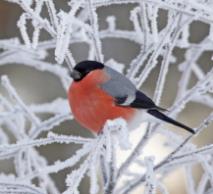 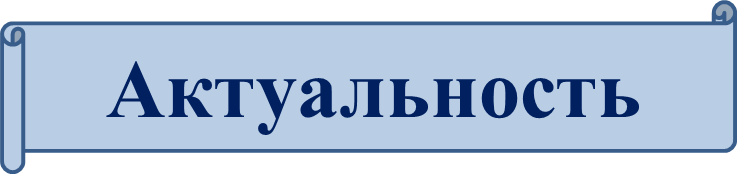 Зима  – очень трудное и голодное время для зимующих птиц, особенно если она суровая и многоснежная. 
Птица не только страдает от холода, но и от голода. Нужно поддержать птиц зимой, сделать для них кормушки и не забывать подсыпать в них корм.
Зимняя подкормка птиц – довольно старая традиция. Первыми инициаторами ее были сами птицы. 
Они быстро усвоили, что возле человеческих жилищ можно кое-чем разжиться. Зимой даже лесные птицы начинают тянуться к человеческому жилищу. Голод заставляет на время забыть о естественной осторожности.
Подкормка зимующих птиц приносит пользу не только пернатым, но и в обучении и воспитании детей.
 Дети через беседы, познавательные занятия и наблюдения узнают о различных видах птиц своей местности, узнают характерные особенности внешнего вида, поведения, учатся заботиться о птицах, испытывают радость от осознания того, что, делясь крохами, подкармливая птиц, можно спасти их от гибели.
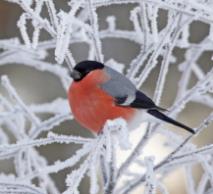 Цель: Формировать представления младших дошкольников об образе жизни, среде обитания зимующих птиц и роли человека в их жизни.
Задачи:
1. Формировать представления детей о птицах родного края. 
2. Развивать знания детей о зимующих птицах, учить правильно их подкармливать. 
3. Воспитывать заботливое отношение к птицам, желание помогать в трудных зимних условиях
Вид проекта: 
групповой, познавательный, творческий
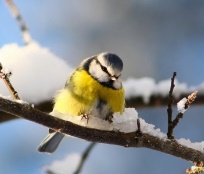 Сроки: 
3 месяца – январь, февраль, март
Участники: дети разновозрастной  группы, родители, воспитатель.
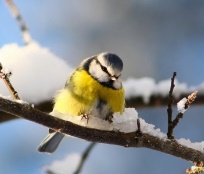 Этапы реализации проекта:
I этап – подготовительный
• Постановка целей и задач. 
• Создание необходимых условий для реализации проекта.
II  этап – основной (практический)
• Внедрение в воспитательно - образовательный процесс эффективных методов и приемов по расширению знаний дошкольников о зимующих птицах.
III этап - заключительный
• Обработка  результатов по реализации проекта
• Праздник, посвященный  международному Дню птиц
НОД «Птицы зимой»,  
Рисование «Покормите птиц зимой» 
Лепка «Зернышки для птичек»
Аппликация «Дружная компания»
Беседы по сюжетным картинам о зимующих птицах;
Беседы на темы «Что едят птицы зимой?»,  
«Почему надо помогать птицам зимой», 
«Как помочь зимующим птицам», 
«Как узнать птиц».
Составление рассказов по схеме «Птицы».
Чтение: «Страшная птица» А. Барто, 
«Птичка» В.А. Жуковский, 
«Где обедал воробей?» С.Я.Маршак.
Заучивание закличек про птиц. 
Загадывание загадок про птиц.
Наблюдение на прогулке за птицами
Изготовление кормушек своими руками (родители с детьми).
Развешивание кормушек на участке  для прогулок.
Кормление птиц.
Подвижные игры «Воробушки и автомобиль», «Кот и птицы», «Птички в гнёздышки», «Гуси, гуси». 
Экспериментирование: «Исследование птичьего пера», «Рассматривание птичьих следов».
Дидактические игры – «Отгадай и назови», «Назови птицу по описанию». Рассматривание «Птицы нашего края».
Разучивание песен, танцев и инсценировок по теме проекта.
Праздник «День птиц».
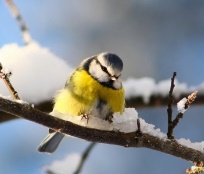 Ожидаемые результаты реализации проекта:
• Создание необходимых условий в разновозрастной группе по формированию у дошкольников целостного представления о жизни зимующих  птиц.
• Заинтересованность  детей совместно с родителями в заботе о птицах, желание помогать им в зимний период (изготовление кормушек, подкормка птиц зимой).
• Развитие у детей любознательности, творческих способностей, познавательной активности, коммуникативных навыков.
• Активное участие родителей в реализации проекта.
• Формирование у детей и взрослых определенной системы природоведческих знаний, позволяющей осознать единство всей природы и место человека в ней.
Работа с детьми
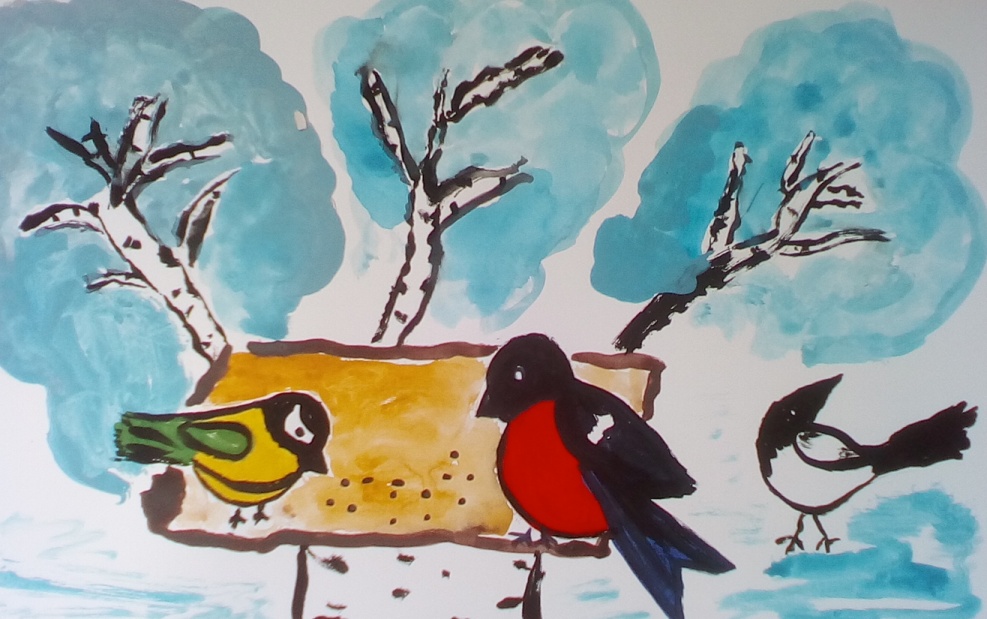 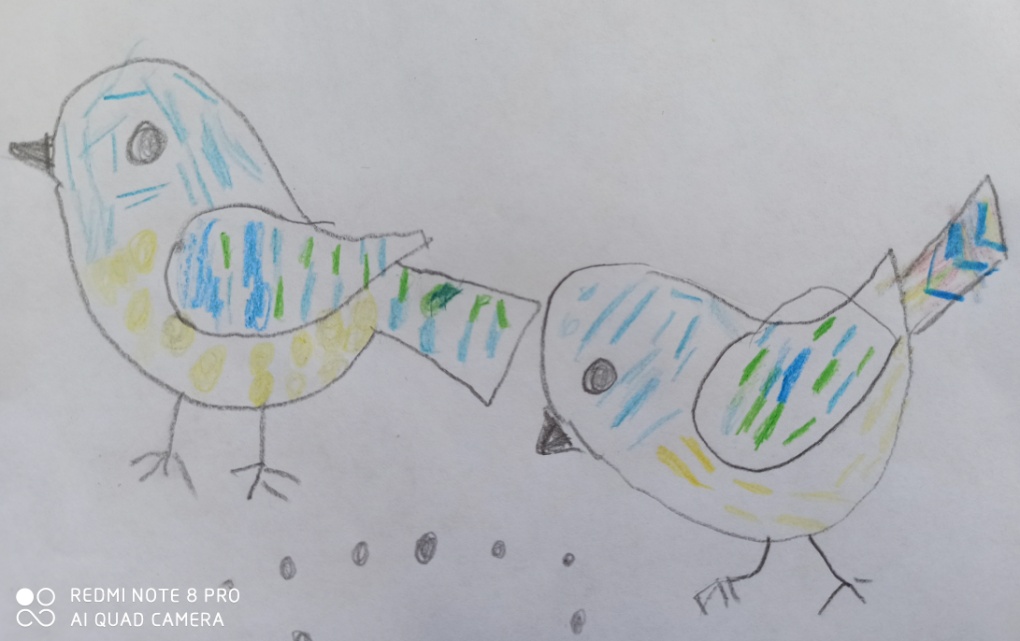 Занятие «Зернышки для птичек»
Занятие «Покормите птиц зимой»
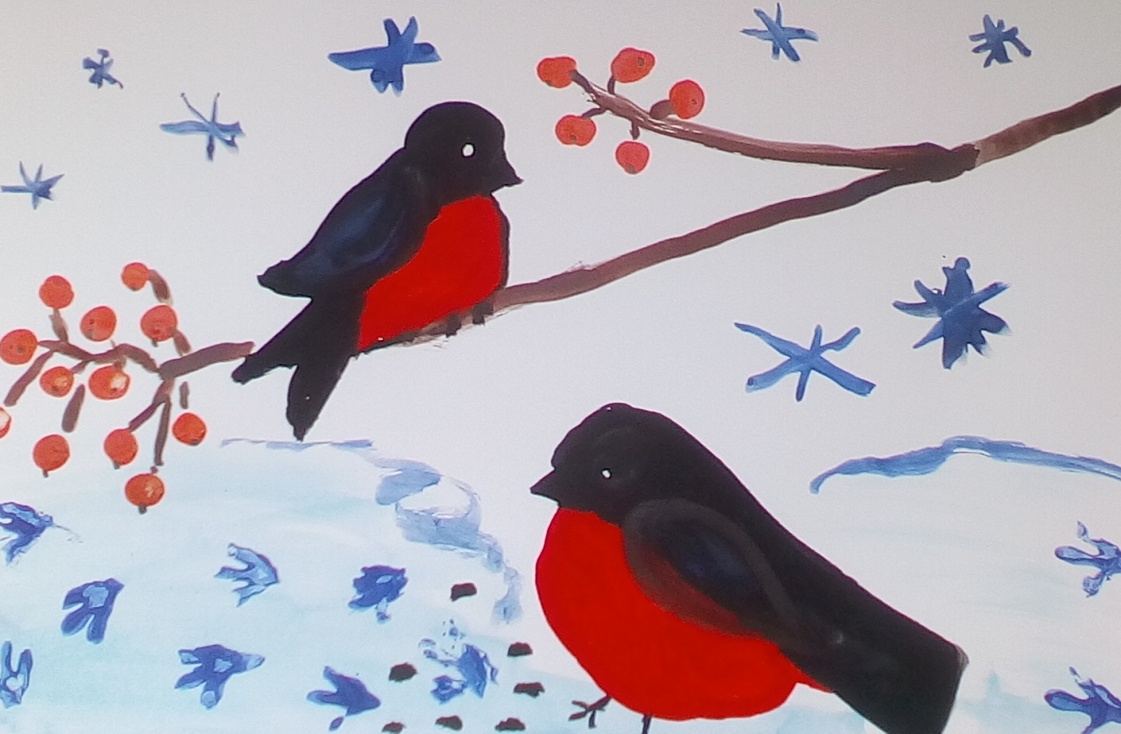 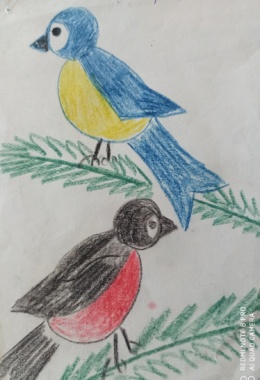 Занятие «Яблоки на снегу
Занятие «Птички на ветке»
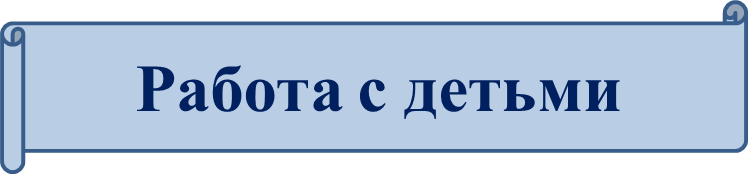 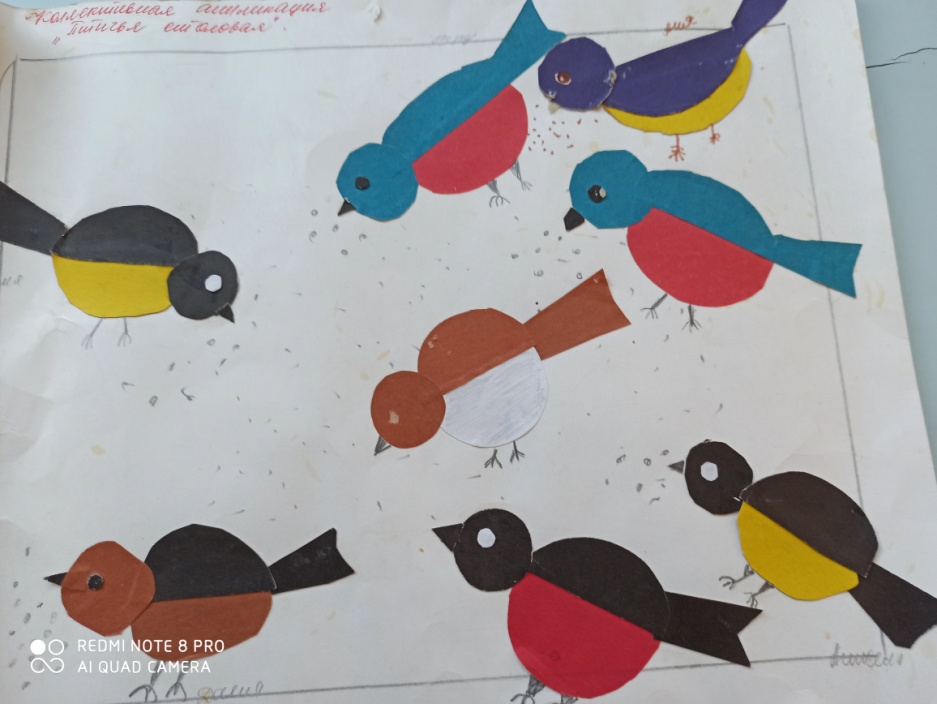 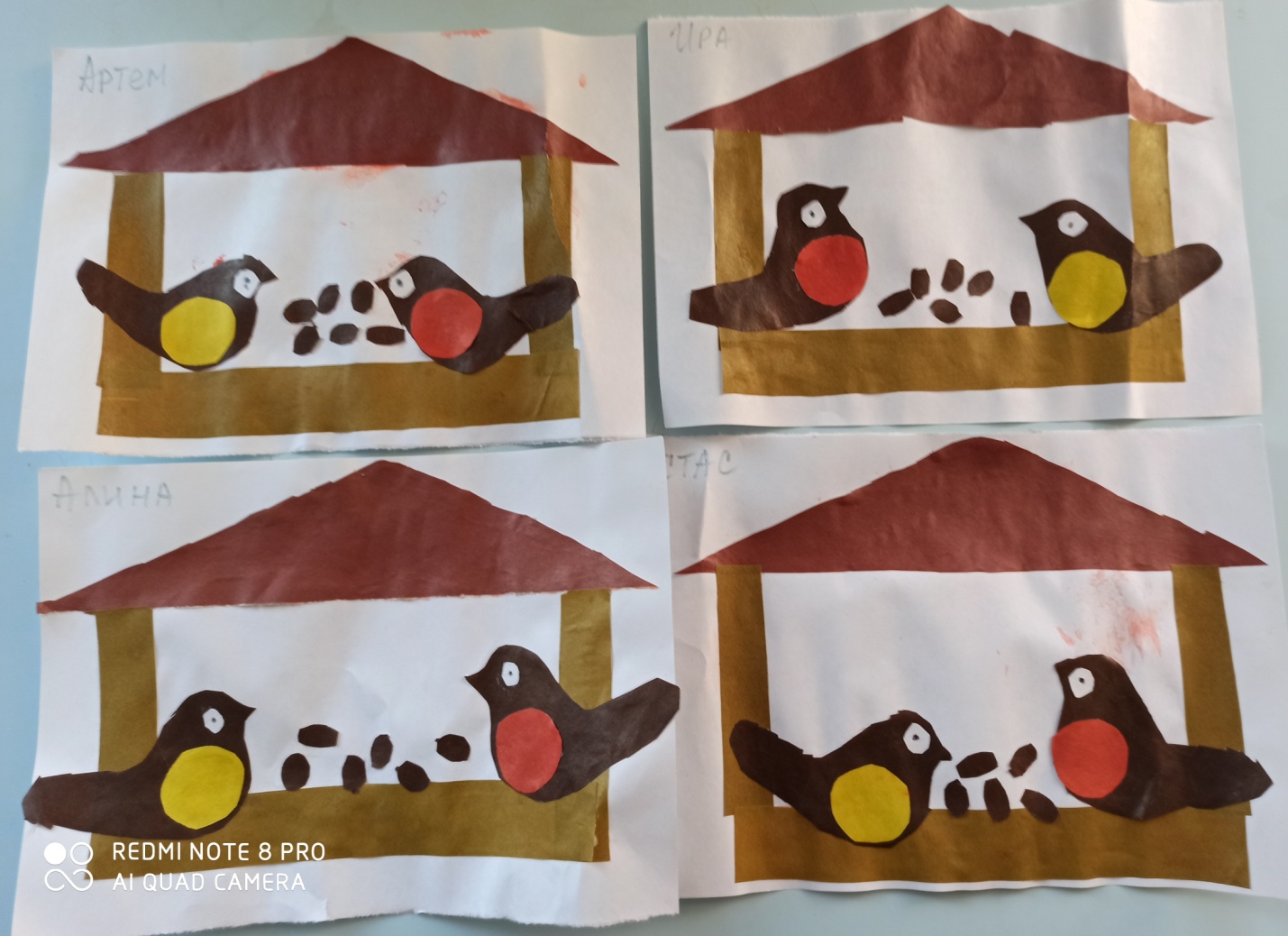 Аппликация «Птичья столовая»
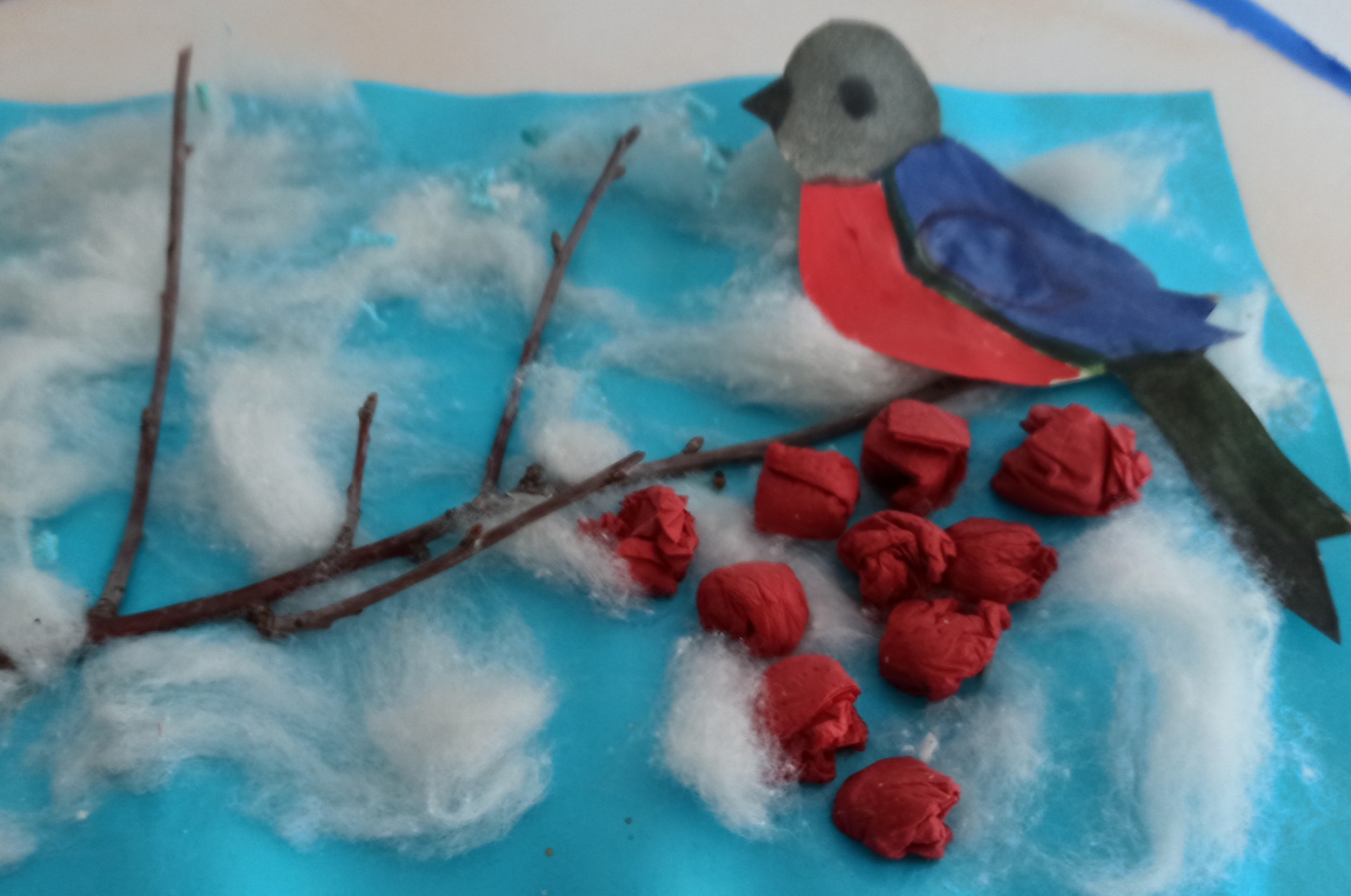 Аппликация «Птички и кормушки»
Аппликация «Снегирь и рябинка»
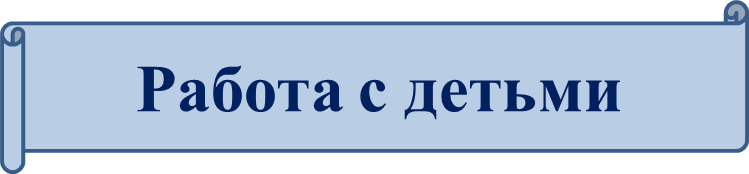 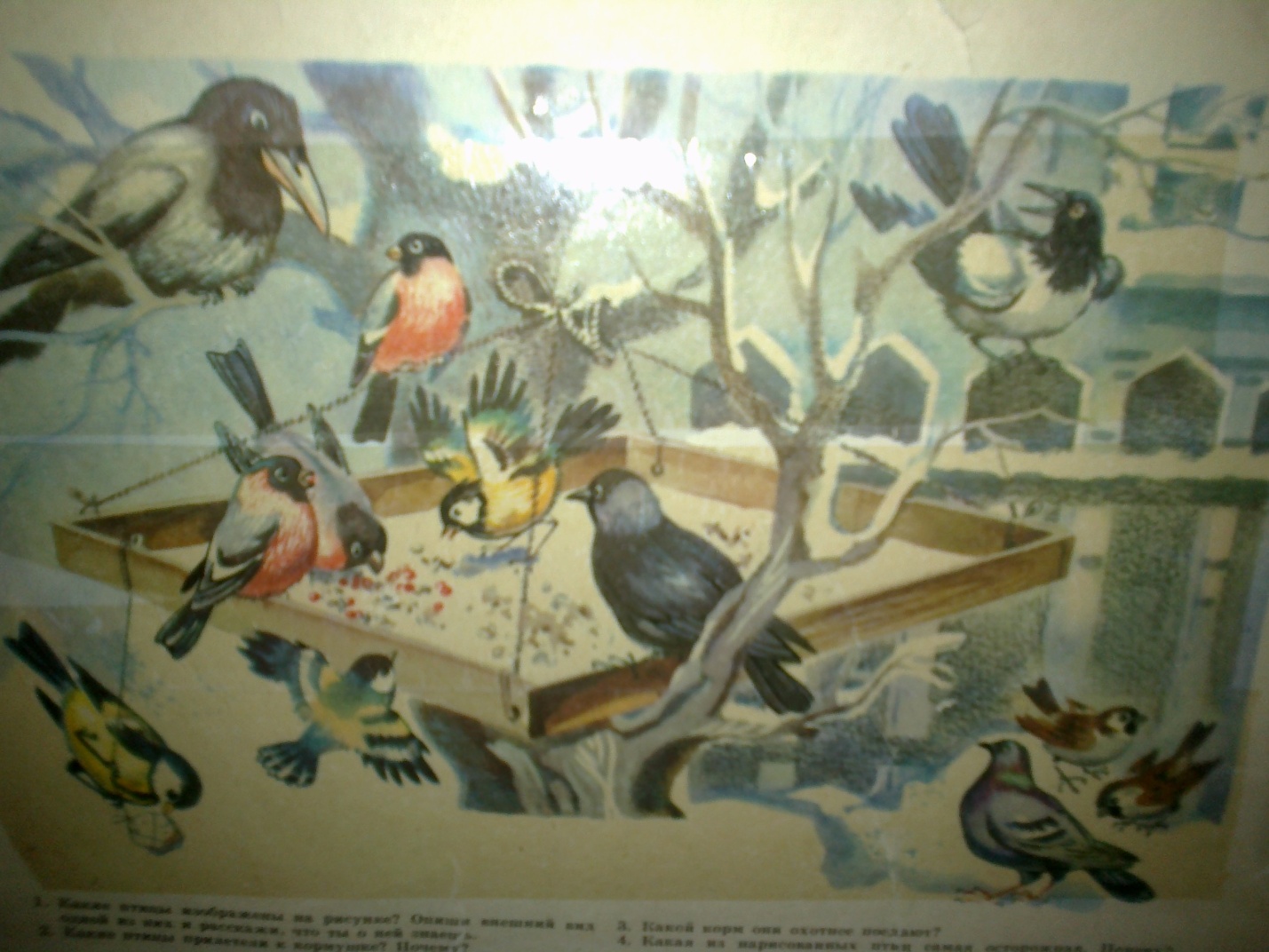 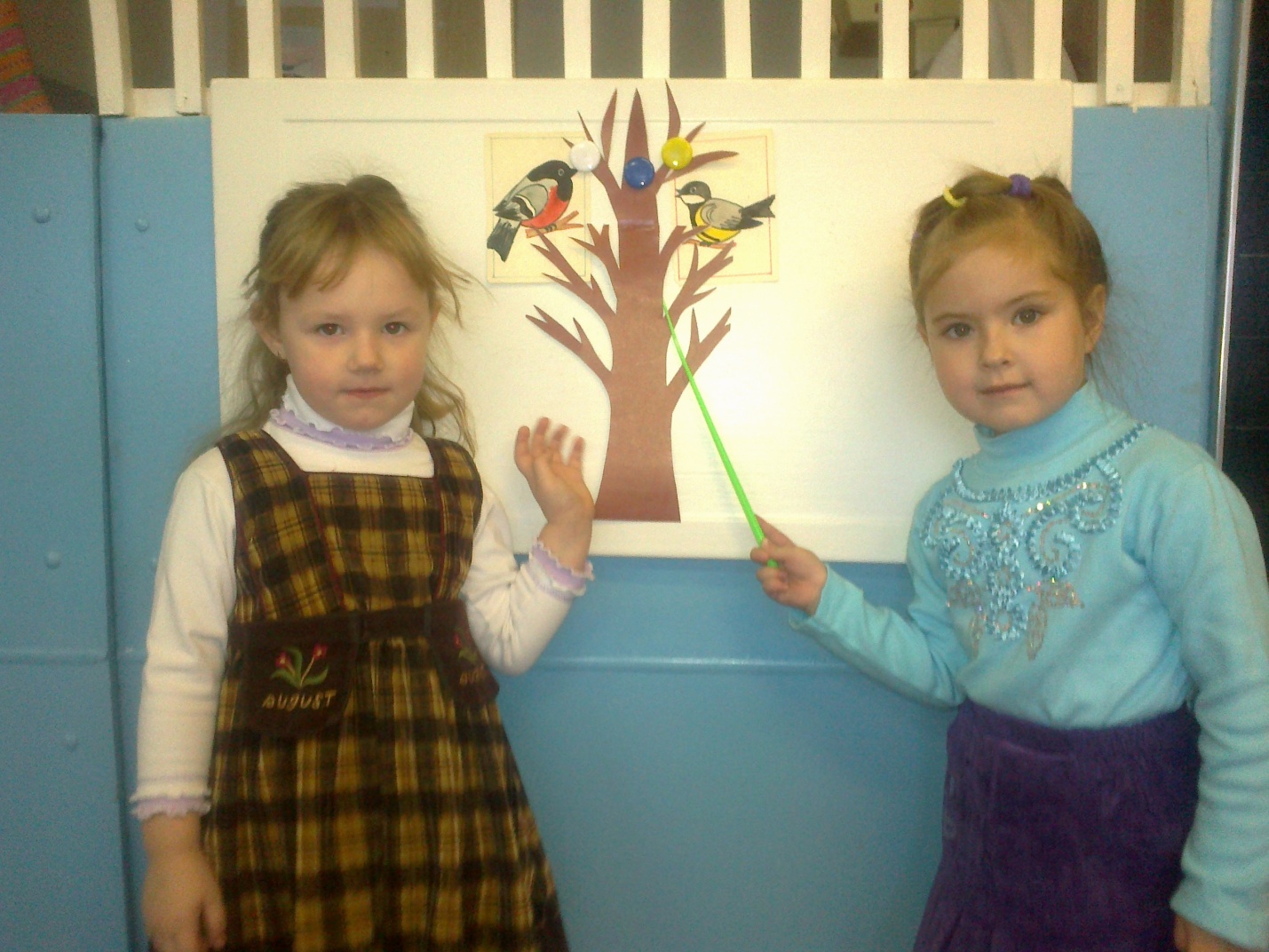 Изучаем птиц родного края
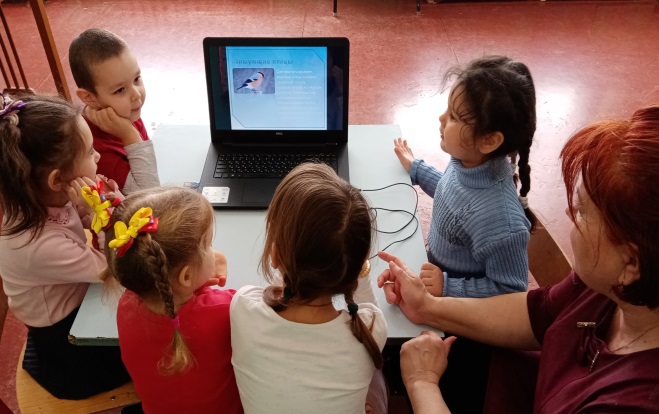 Изучаем птиц родного края
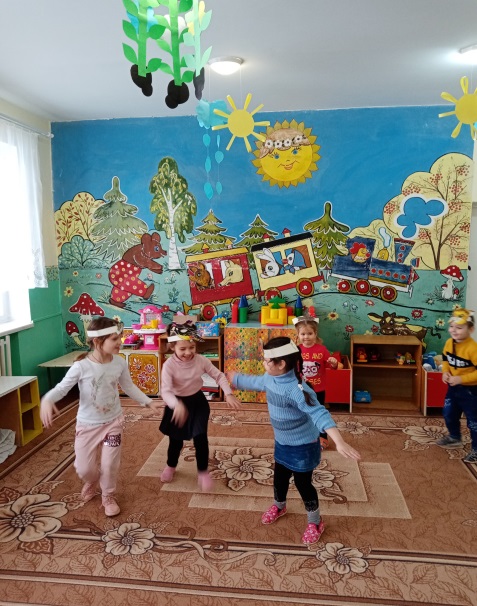 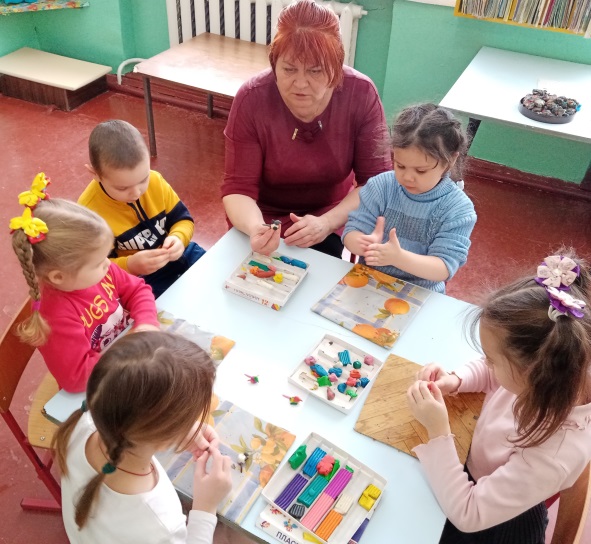 Просмотр презентации «Зимующие птицы»
Подвижная игра «Воробушки и кот»
Лепка птичек
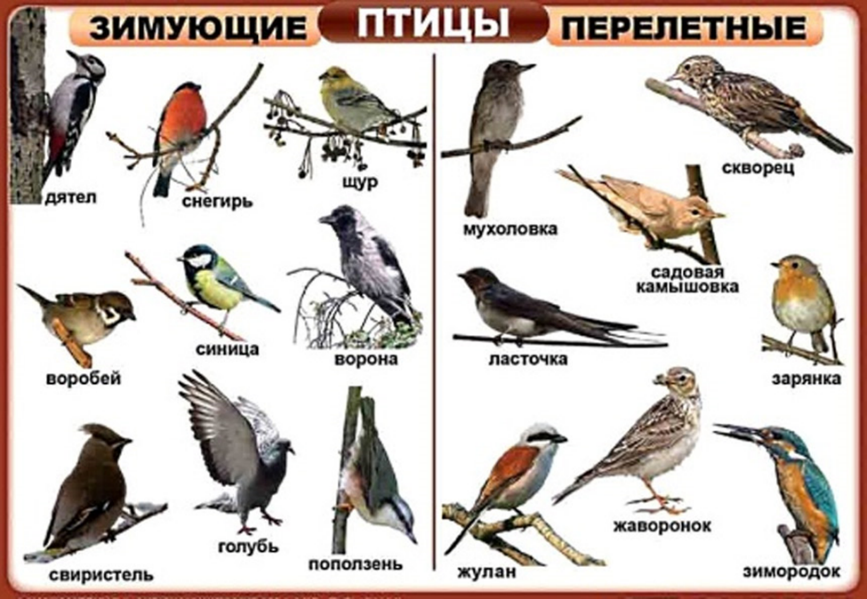 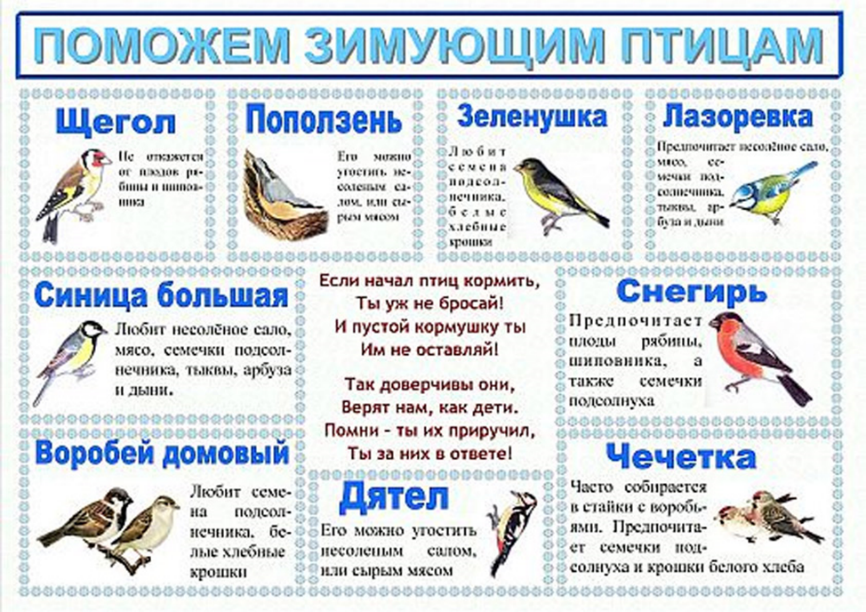 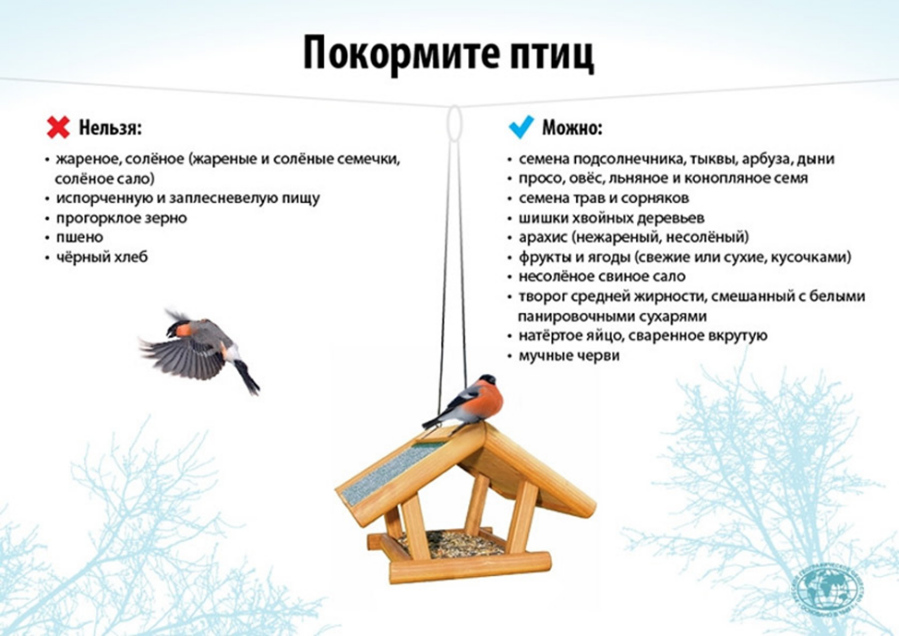 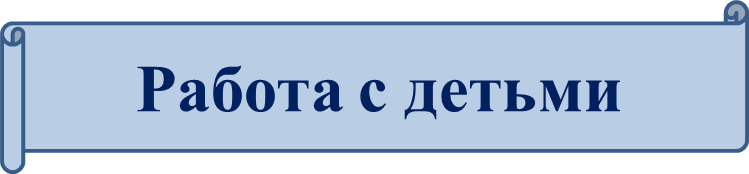 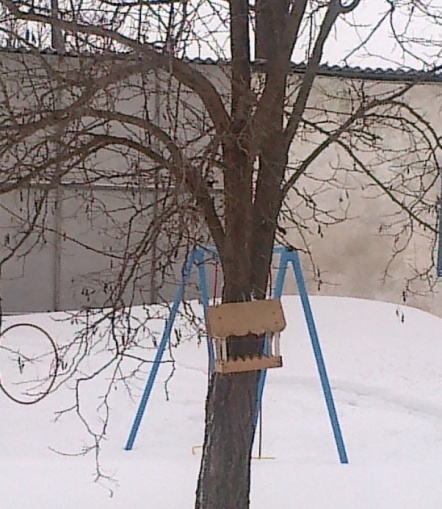 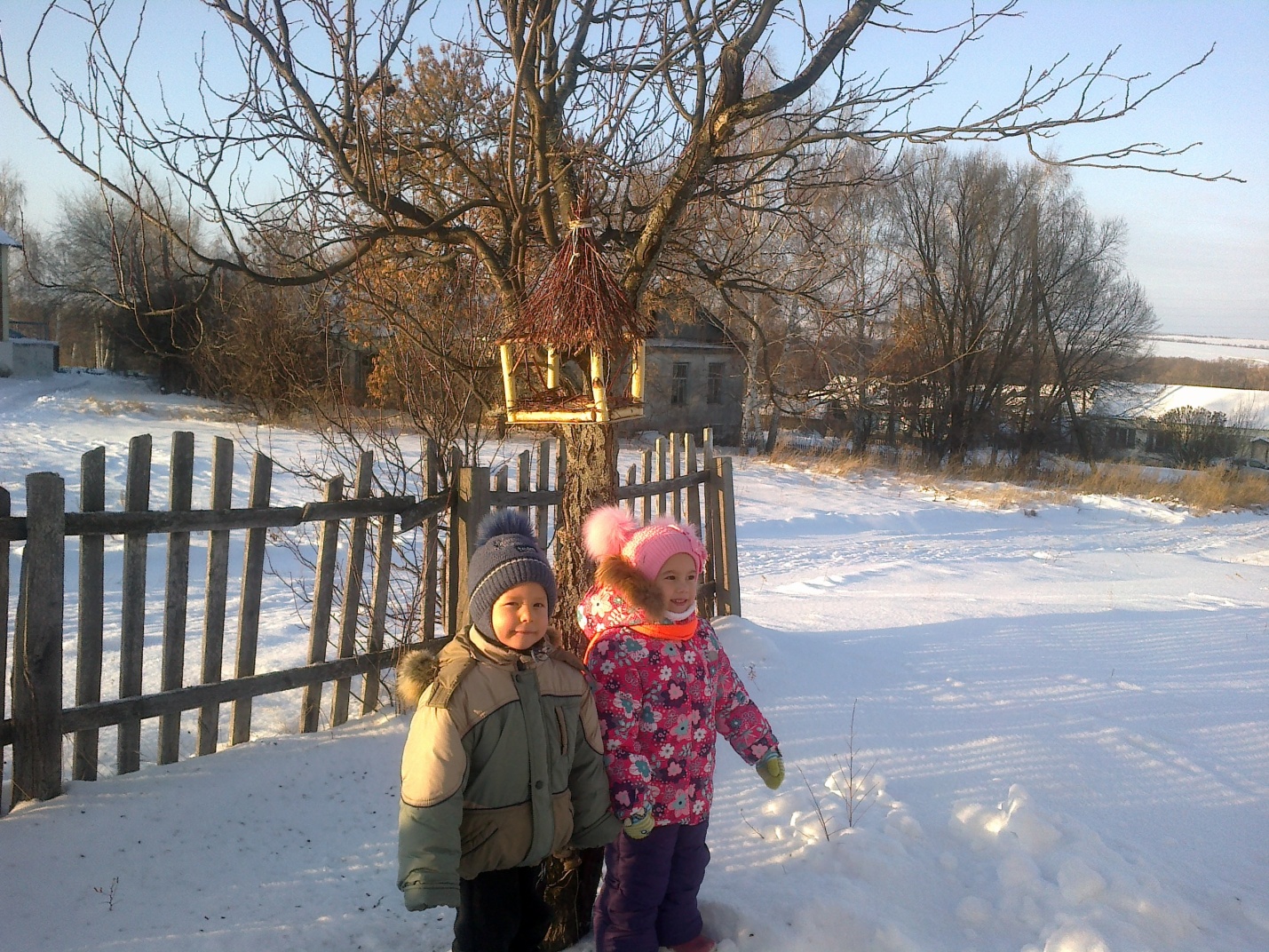 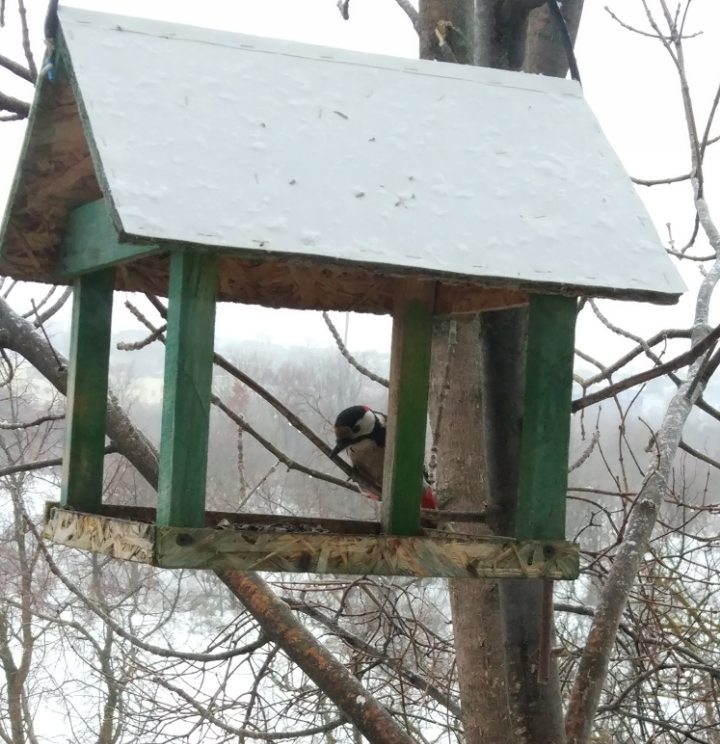 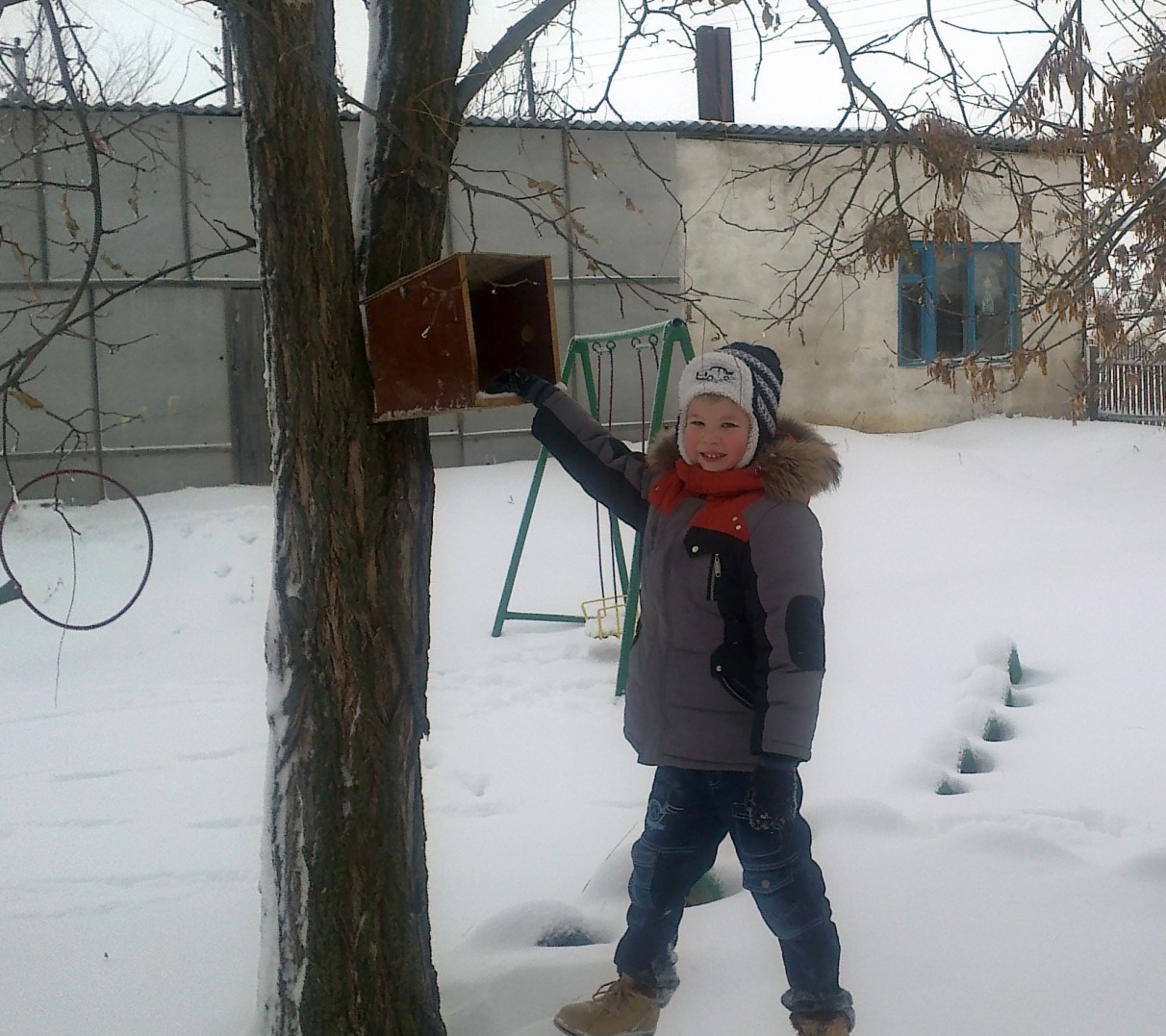 Наблюдения
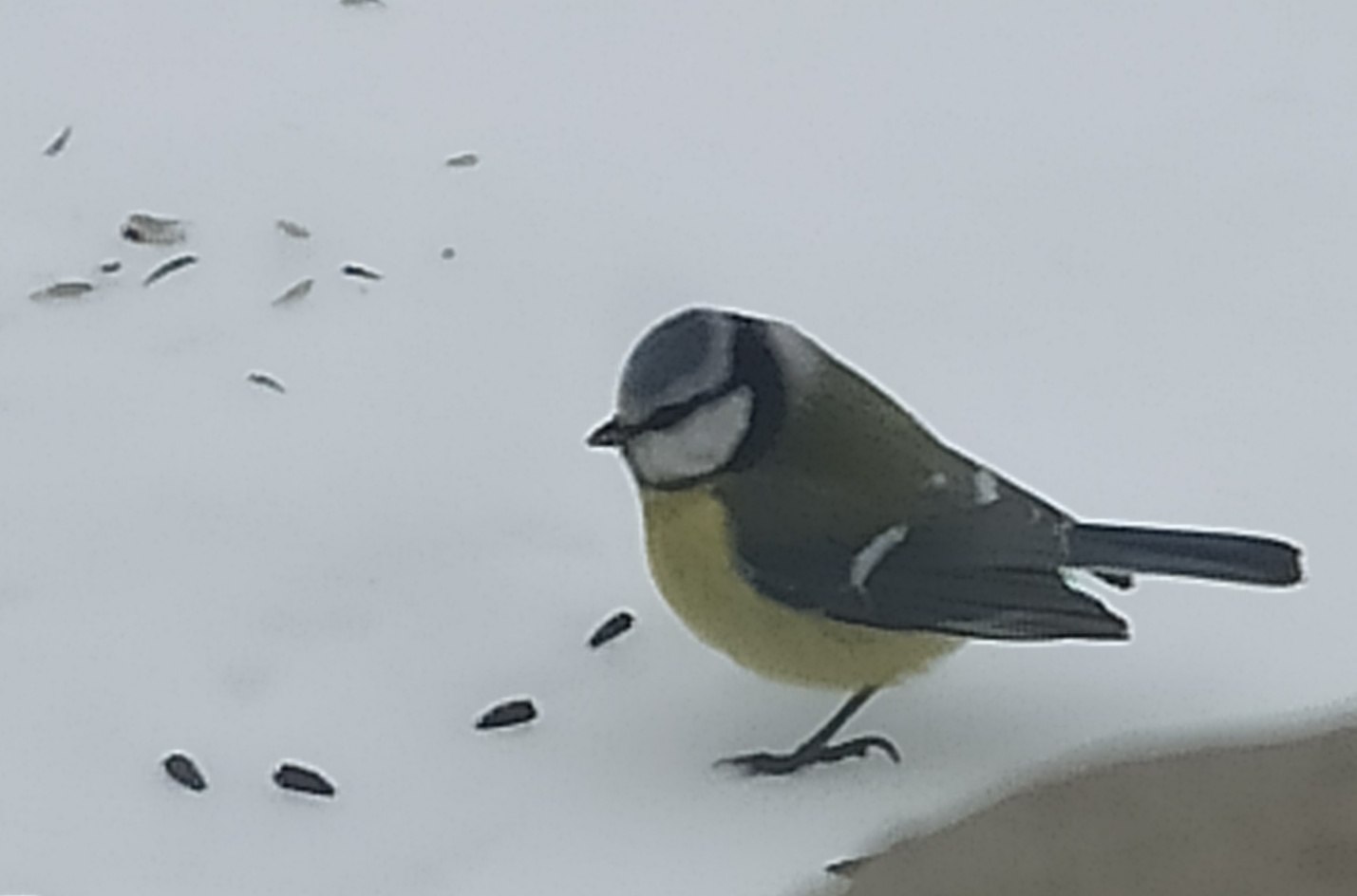 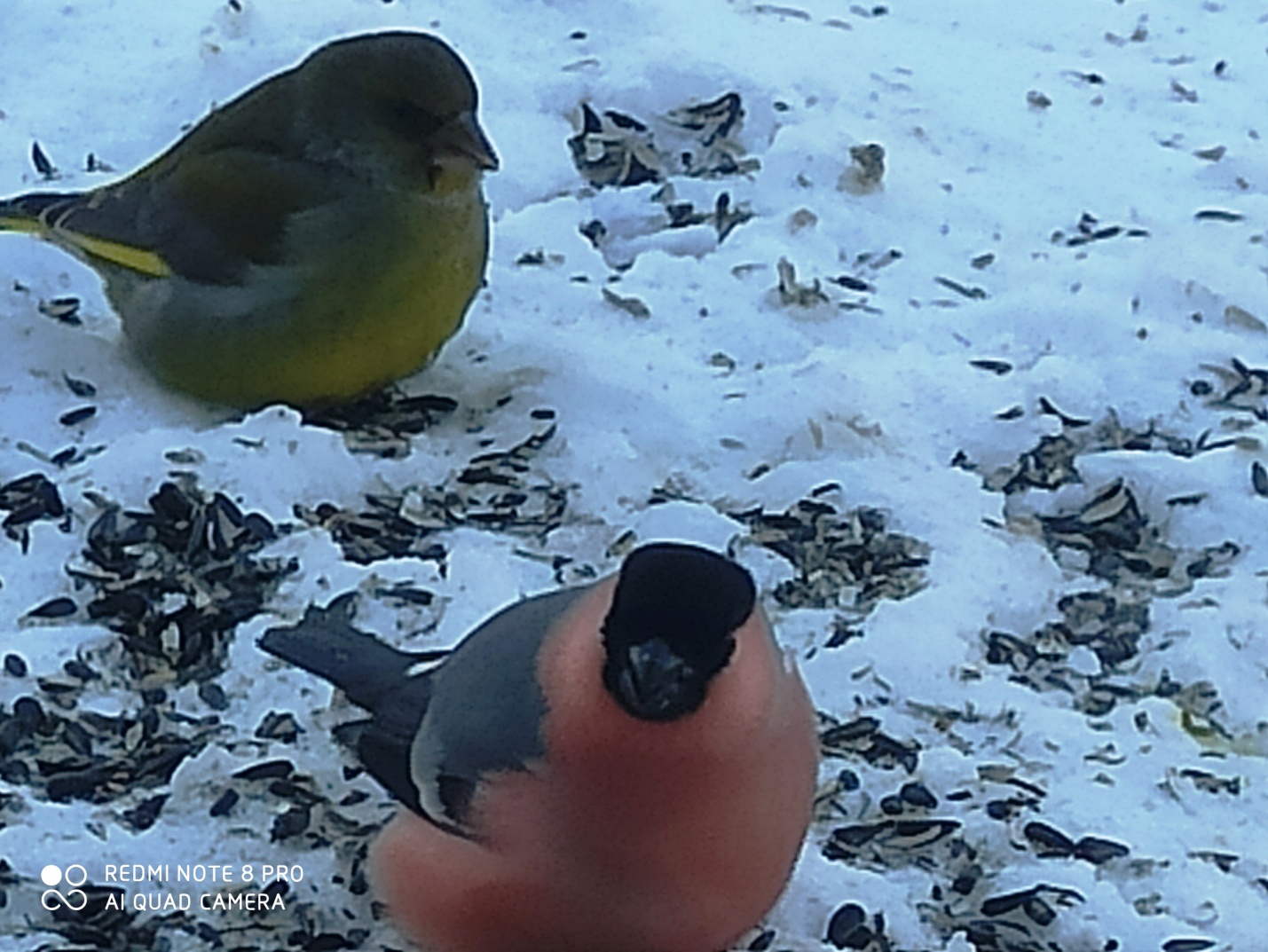 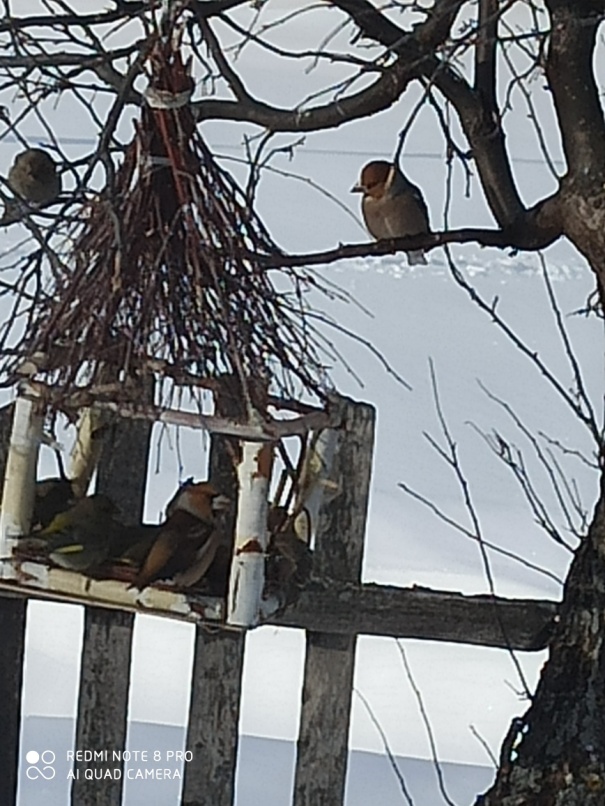 Наблюдения
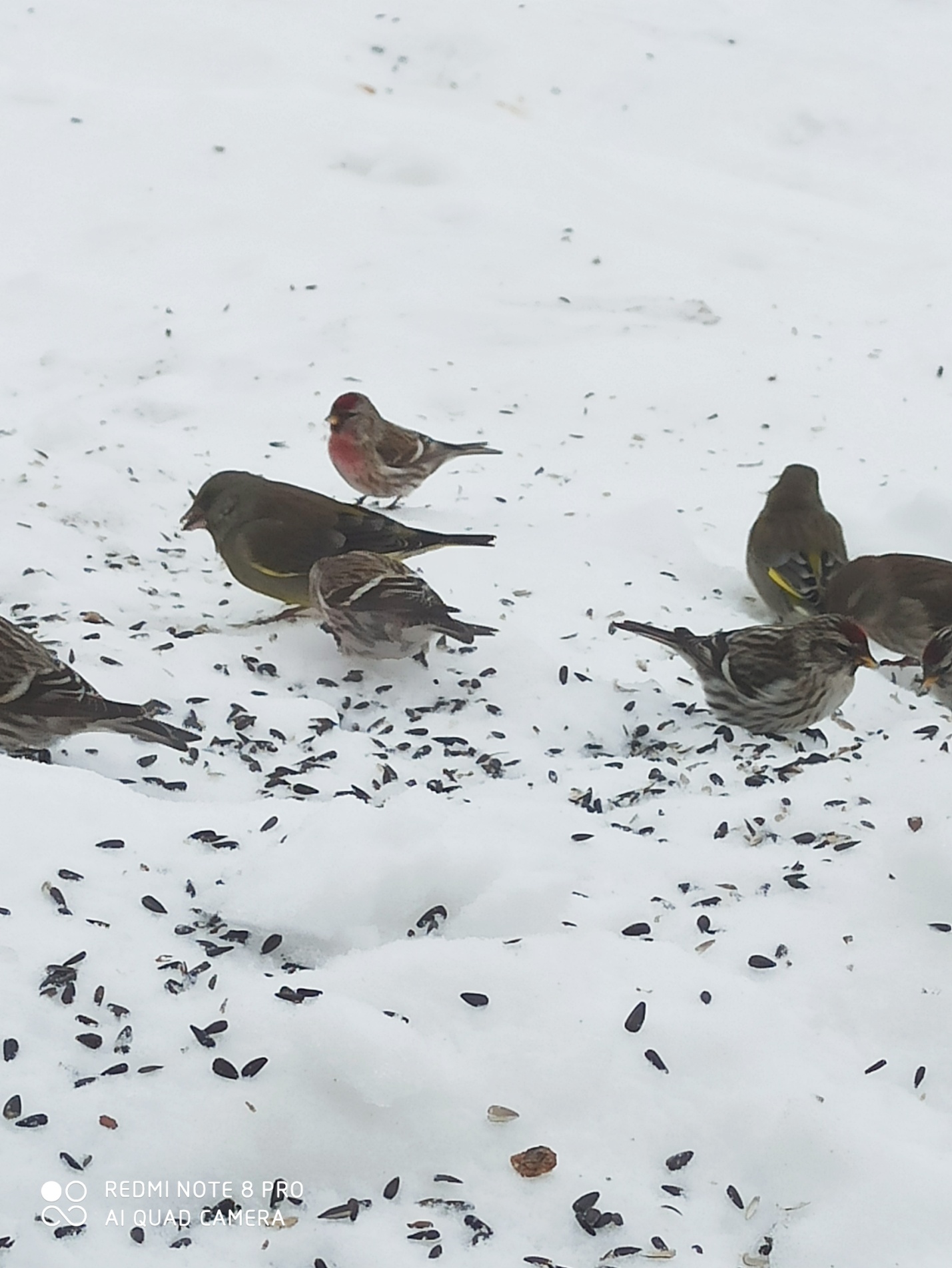 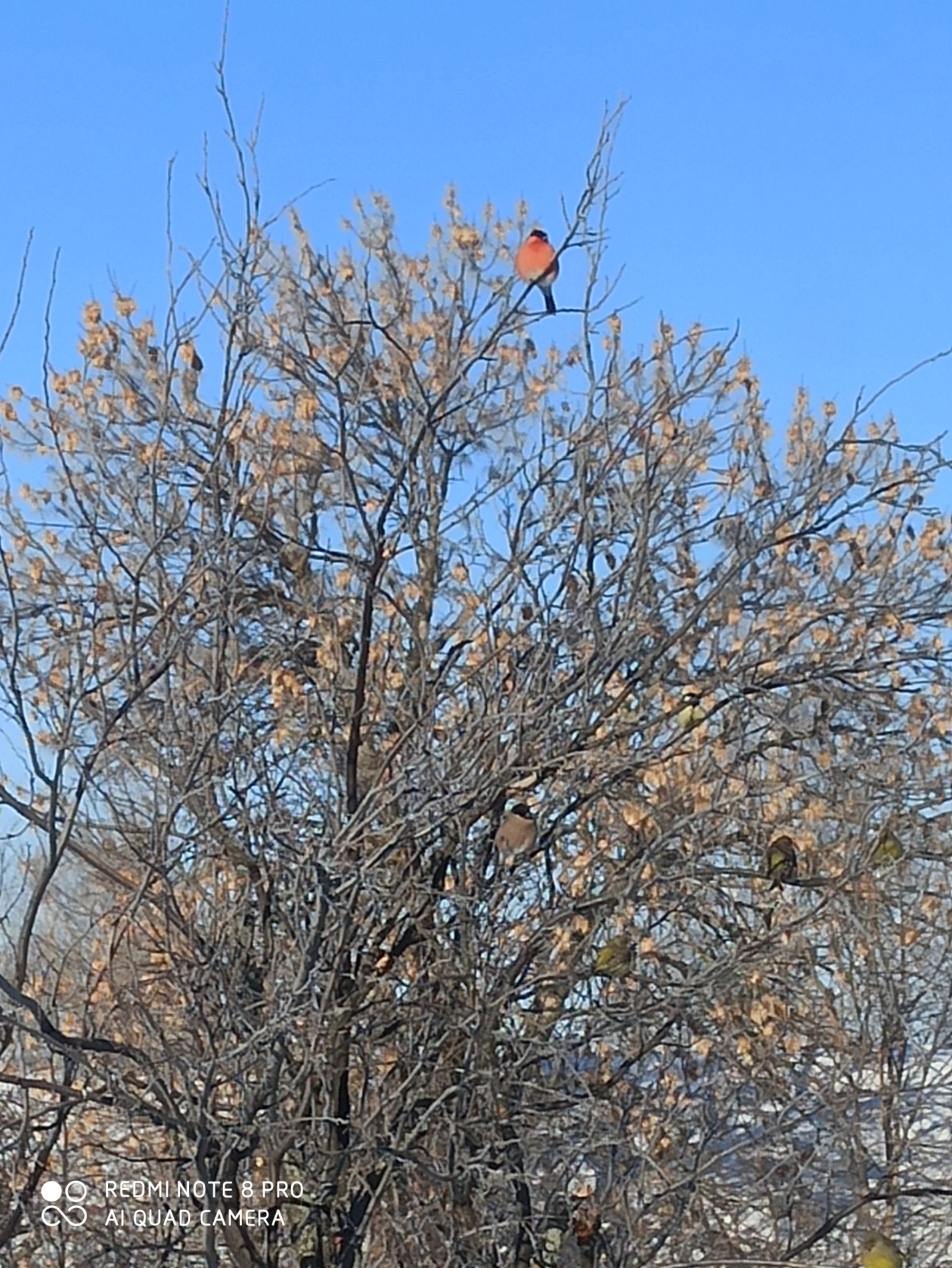 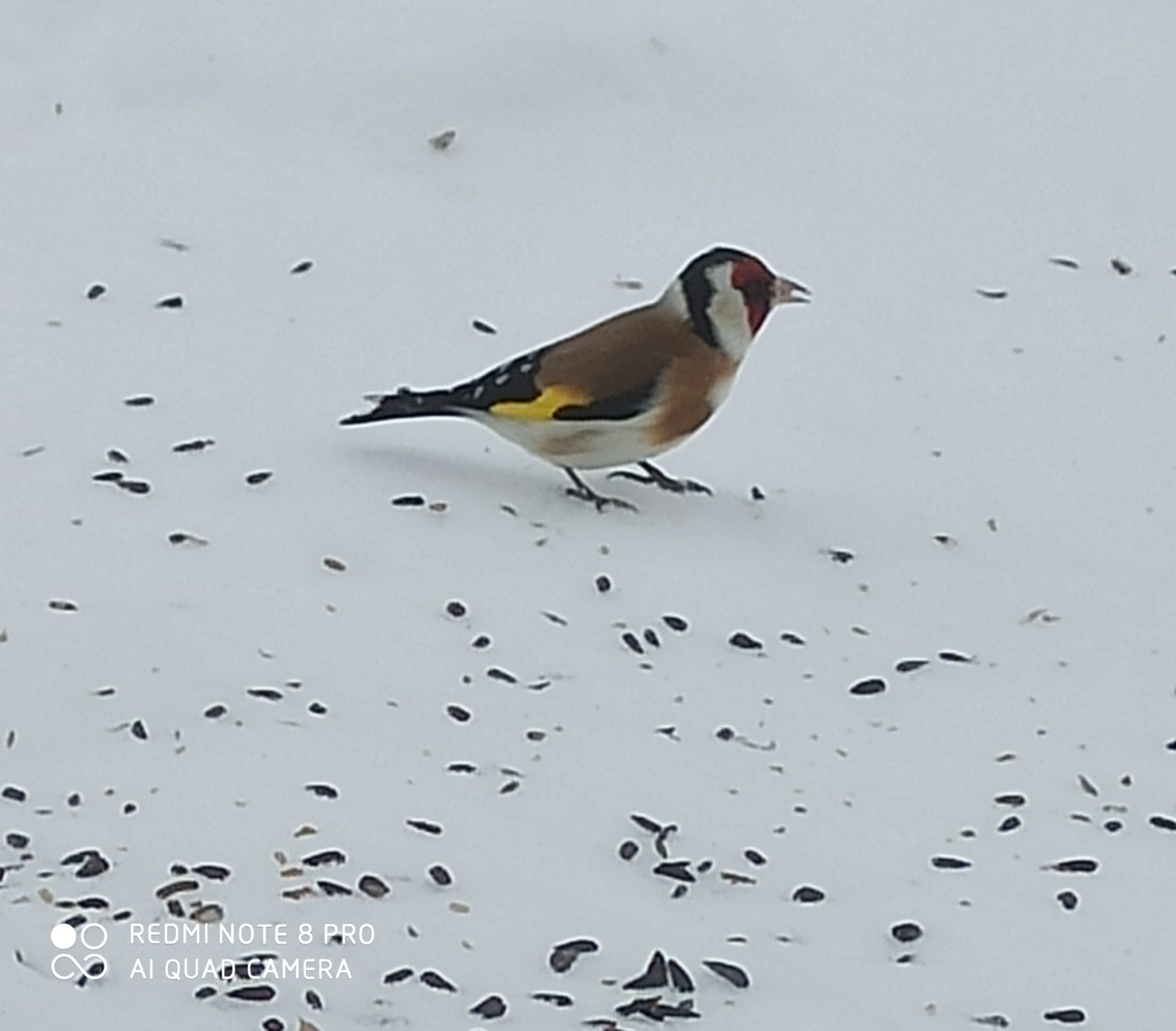 Из дневника наблюдений
Каждый  день мы  обновляем  корм  в кормушках.  

   Сегодня, наконец-то, к нам в гости прилетели  два  воробышка.  Сначала  они  боялись  приближаться  к кормушке, прыгали с ветки на ветку. Ну вот  осмелели  и сели  в  кормушку. Стали клевать крошки  хлеба  и  семечки.

Воробьев прилетает уже целая стая. Они весело щебечут, прыгают, отбирают крошки друг у друга.        Очень забавно на них смотреть

Вместе с воробьями прилетают зяблики. Едят все вместе не дерутся.

Прилетали синички, мы им повесили сало на ветки деревьев, но и другие не прочь полакомиться
Мы каждый день ждем своих пернатых друзей. 
Радуемся вместе с ними:   птички – корму, а мы, что  помогаем  им  в  трудное   время года прокормиться
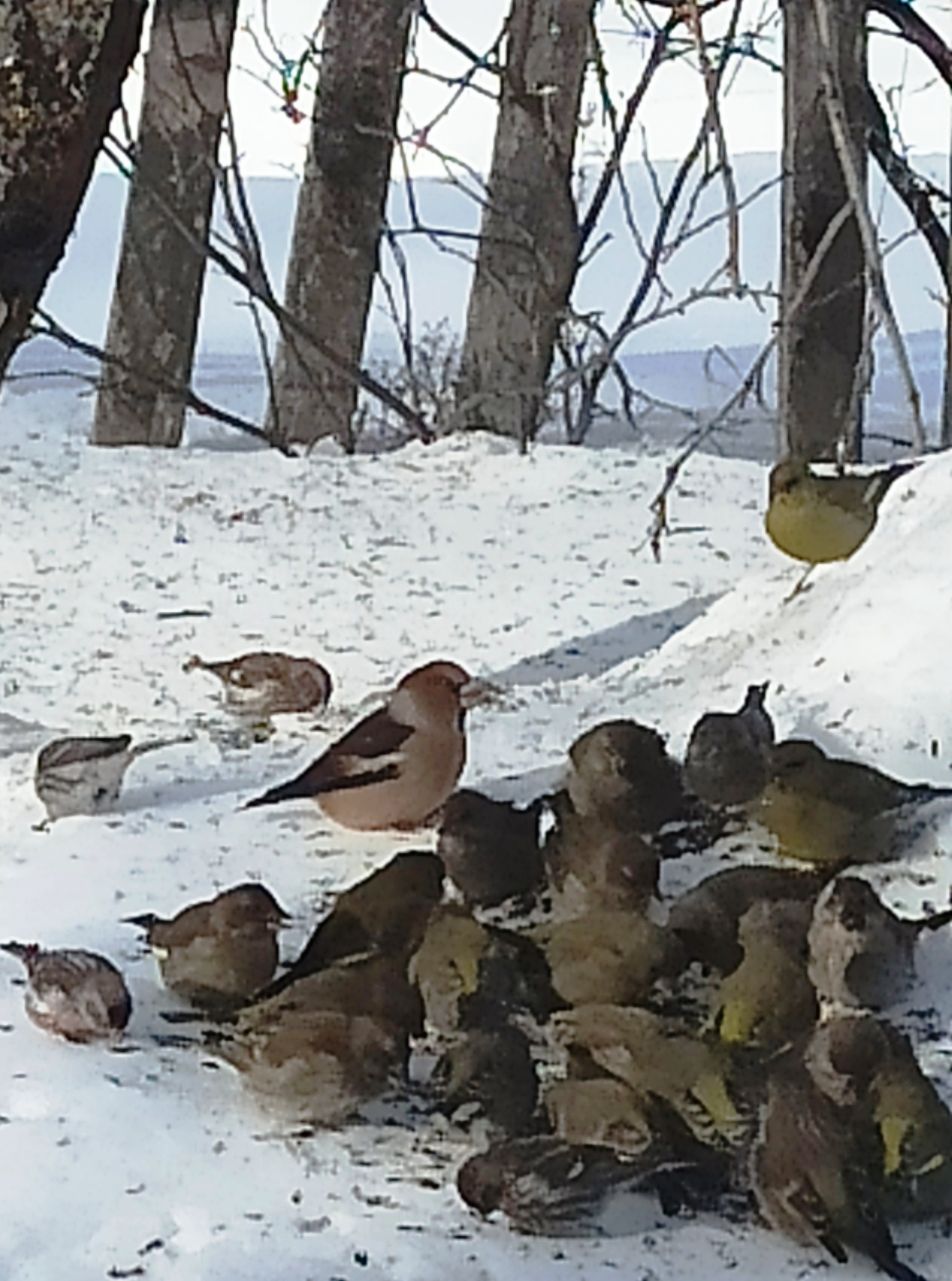 У нас такой обычай:
Чуть выпадет снежок, 
Дощатый домик птичий
Повесить на сучок.

И здесь, в саду за домом, 
Среди седых ветвей,
Готов обед веселый
Для птичек у детей!
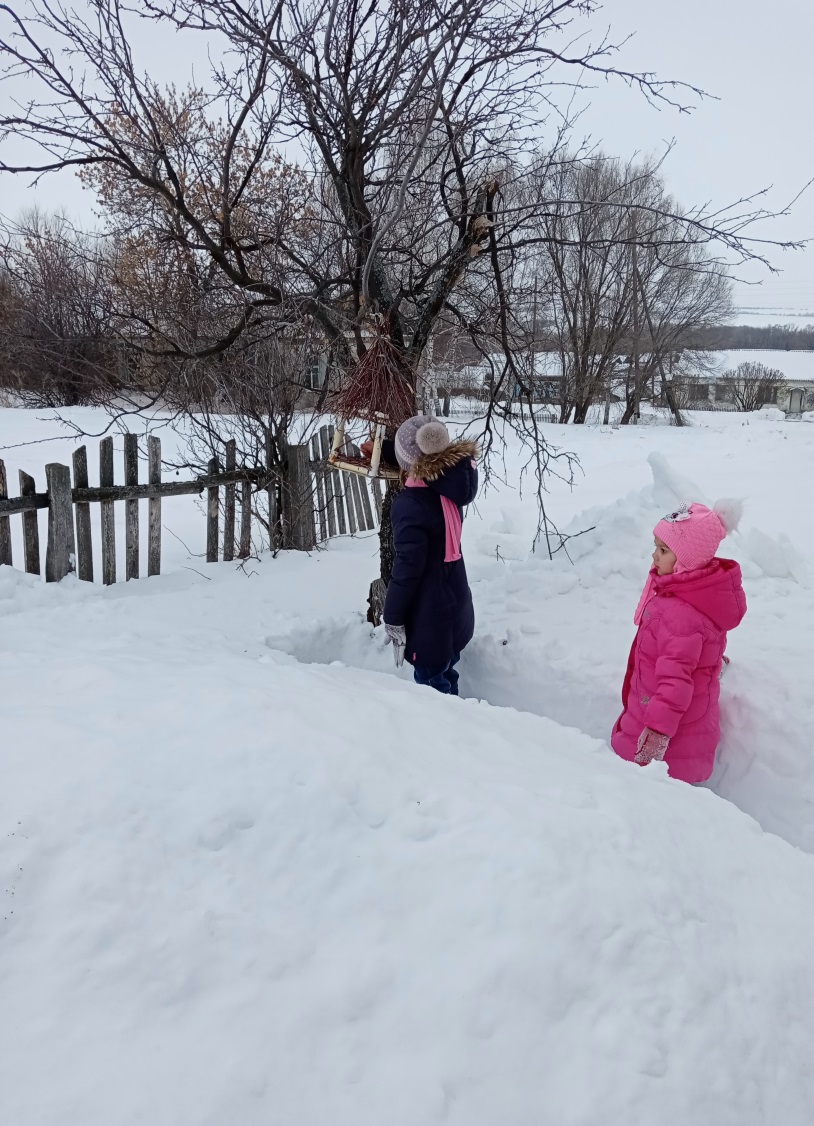 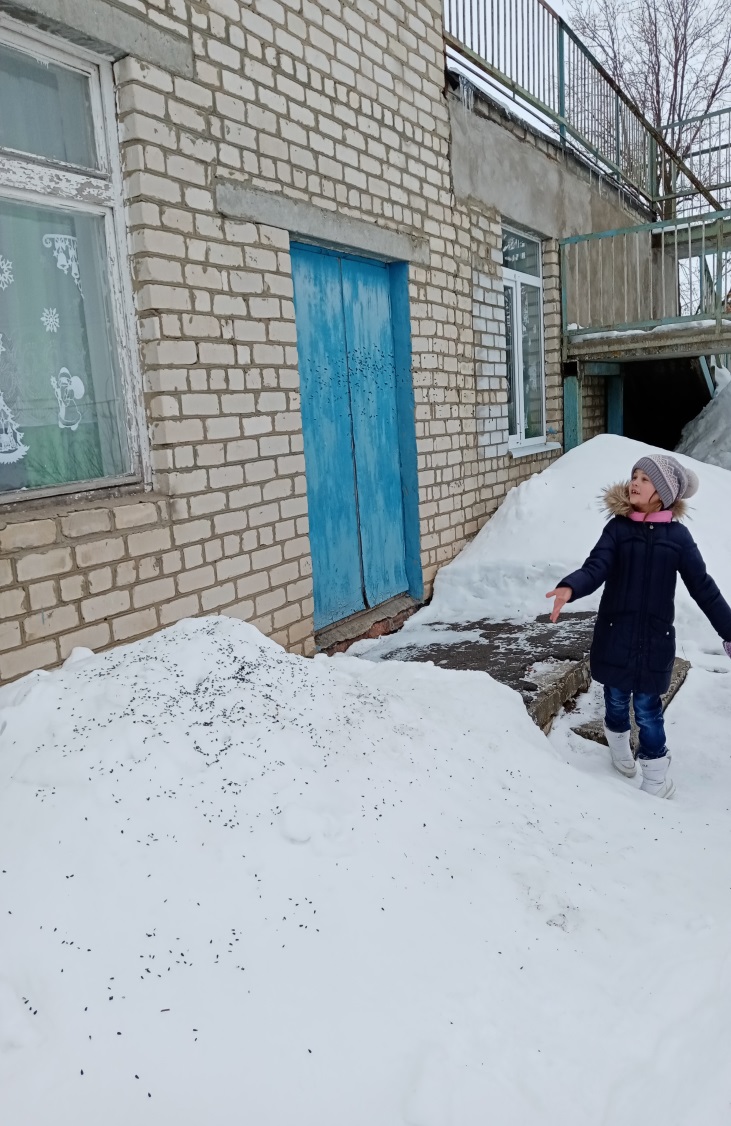 Результаты проекта
Дети имеют представления о зимующих птицах. 
Могут совместно со взрослыми изготовить кормушку из разного материала. 
Знают, каким кормом подкармливать птиц. 
Умеют наблюдать, анализировать и делать выводы.
Родители способны воспитать у детей любовь и бережное отношение к птицам. 
Самое главное дети запомнили, что если постоянно подкармливать зимующих птиц, то можно помочь им пережить холодное время года.
Спасибо за внимание!